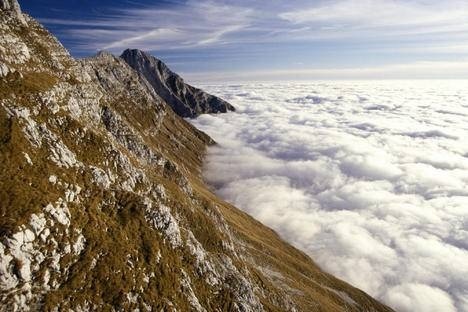 Č l o v ě k							(výklad učiva)							Počet hodin: 1						     5. ročník
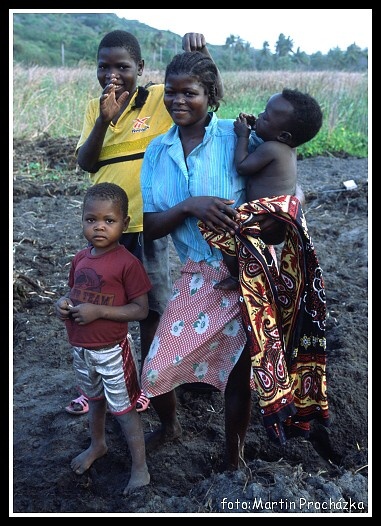 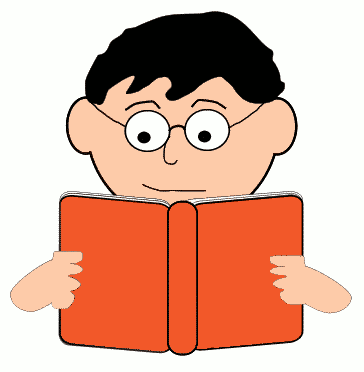 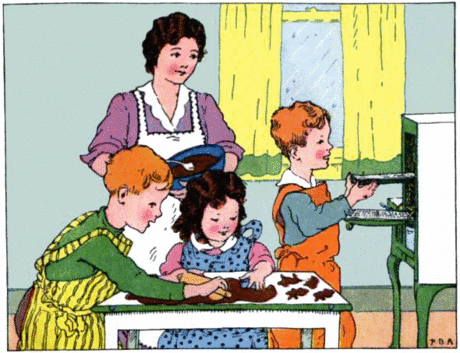 Č L O V Ě K
Člověk je   ž i v o č i c h
 živí se jinými organismy (rostlinami i živočichy)
pohybuje se z místa na místo
Člověk patří do skupiny   o b r a t l o v c ů:
má v těle kosti a páteř složenou z obratlů
Člověka řadíme do skupiny   s a v c ů
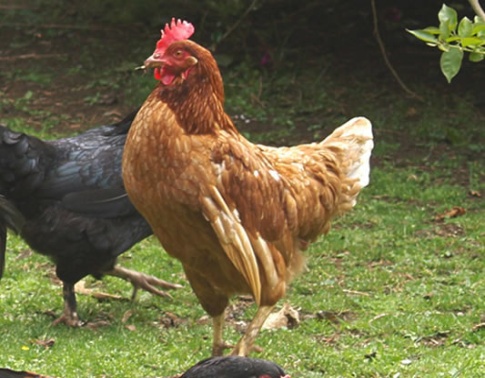 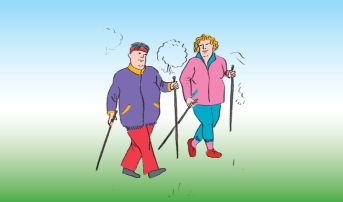 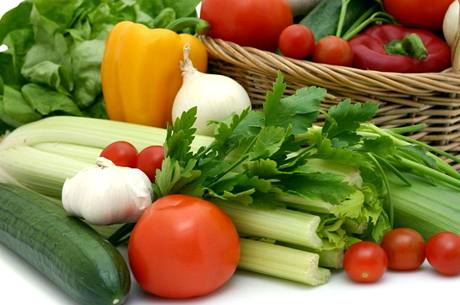 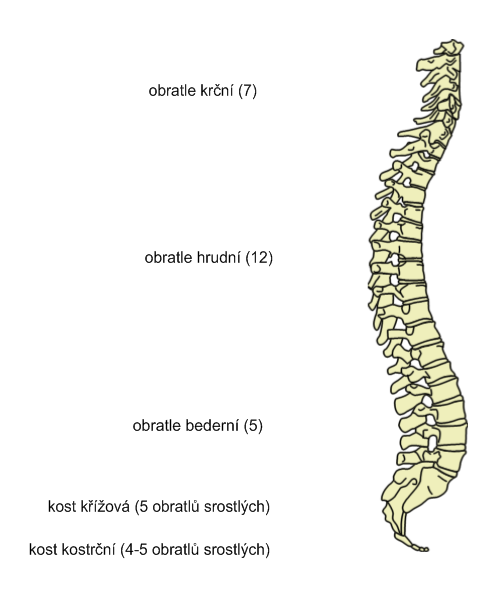 Č l o v ě k  =  s a v e c
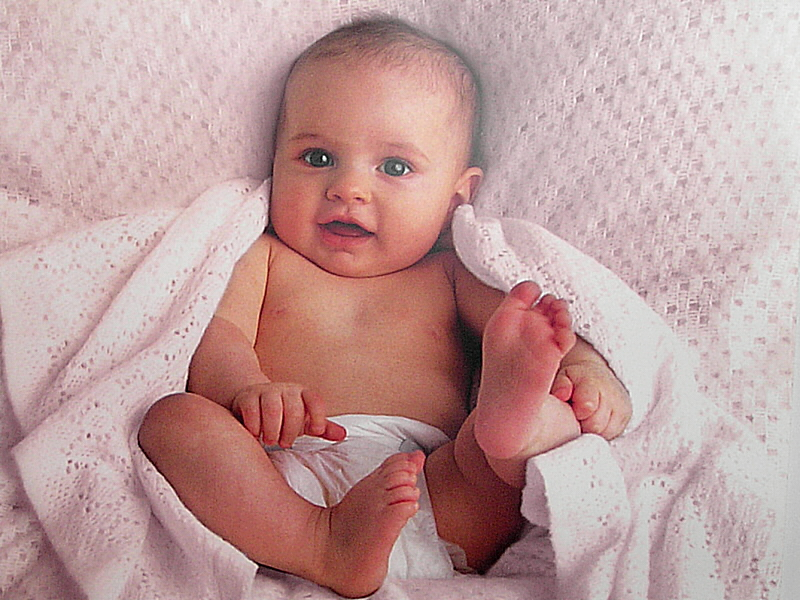 rodí živá mláďata, která se živí mateřským mlékem (žena=matka po devítiměsíčním těhotenství porodí miminko, které je zcela závislé na matce a musí být kojeno mateřským mlékem) 
má tělo pokryté srstí (pravěcí lidé se nejvíce podobali opicím), dnešní člověk má již pouze zbytky ochlupení
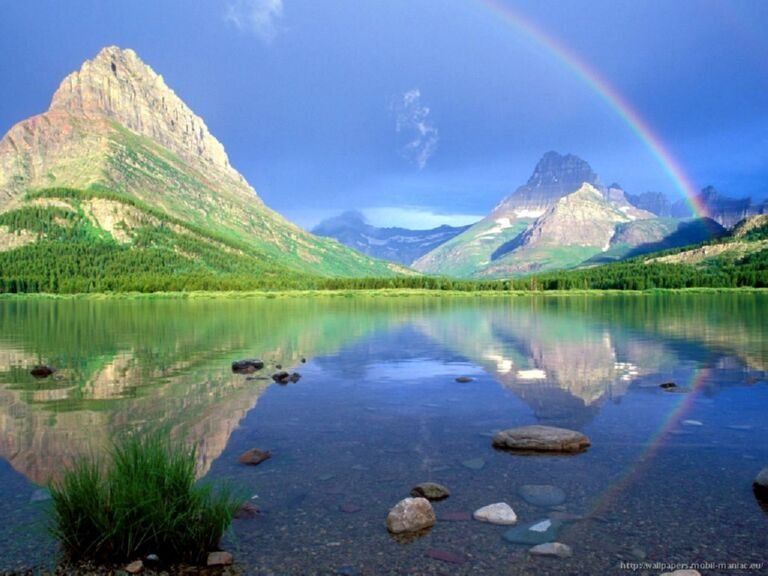 Nezbytné podmínky života
sluneční záření
voda 
vzduch
potrava
Příroda je základem životního prostředí člověka.
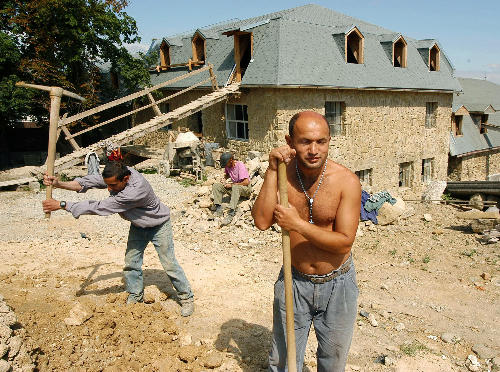 Člověk je tvor moudrý.
Lišíme se od ostatních živočichů, 
   způsobem života.
Přemýšlíme a dorozumíváne se řečí.
Umíme pracovat (to nám umožňuje zručnost ruky).

NEZÁLEŽÍ NA BARVĚ PLETI VÝŠCE ČI TĚLESNÉM VZHLEDU ČLOVĚKA, ALE 
VŽDY NA TOM, JAK SE CHOVÁ.
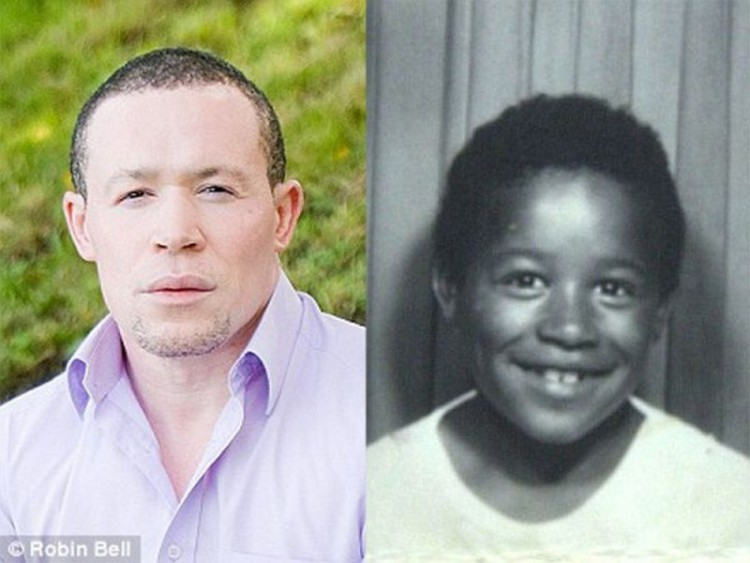 Jak se nazývá věda zabývající se vznikem a vývojem člověka?
Člověk v číslech
Dnes žije na světě
    6,7 miliardy lidí. 
V ČR žije  přibližně 
   10 510 000 obyvatel. 
Nejlidnatější kontinent  je Asie s nejlidnatější zemí Čínou.
Nejstarší nález rodu Homo pochází z 2. 11. 1994 z Etiopie (Afrika),  je starý 2,33 milióny let. 
Nejstarší nález druhu Homo sapiens byl nalezen ve španělských krasových jeskyních 
    a je starý 800 000 let.
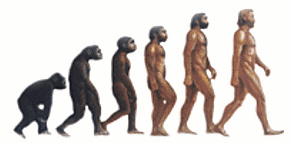 Použité materiály:
Učebnice Přírodověda 5, Fortuna, 2001
www.skola-esoteriky.cz 
www.cs.wikipedia.org
www.obesity-news.cz
www.zscr.cz 
www.endy25.blog.cz
www.ceskenoviny.cz
www.image.tn.nova.cz
www.wpclipart.com/world_history
www.pdclipart.org
Učební materiál:
Autor: Mgr. Marcela Krychová
Ročník: 5.
Předmět: přírodověda
Počet vyuč.hodin: 1
Škola: ZŠ L.Kuby 48, České Budějovice
Druh uč.materiálu: prezentace Microsoft PowerPoint
Školní rok 2011/12 a dále
Registrační číslo: 6_I_9